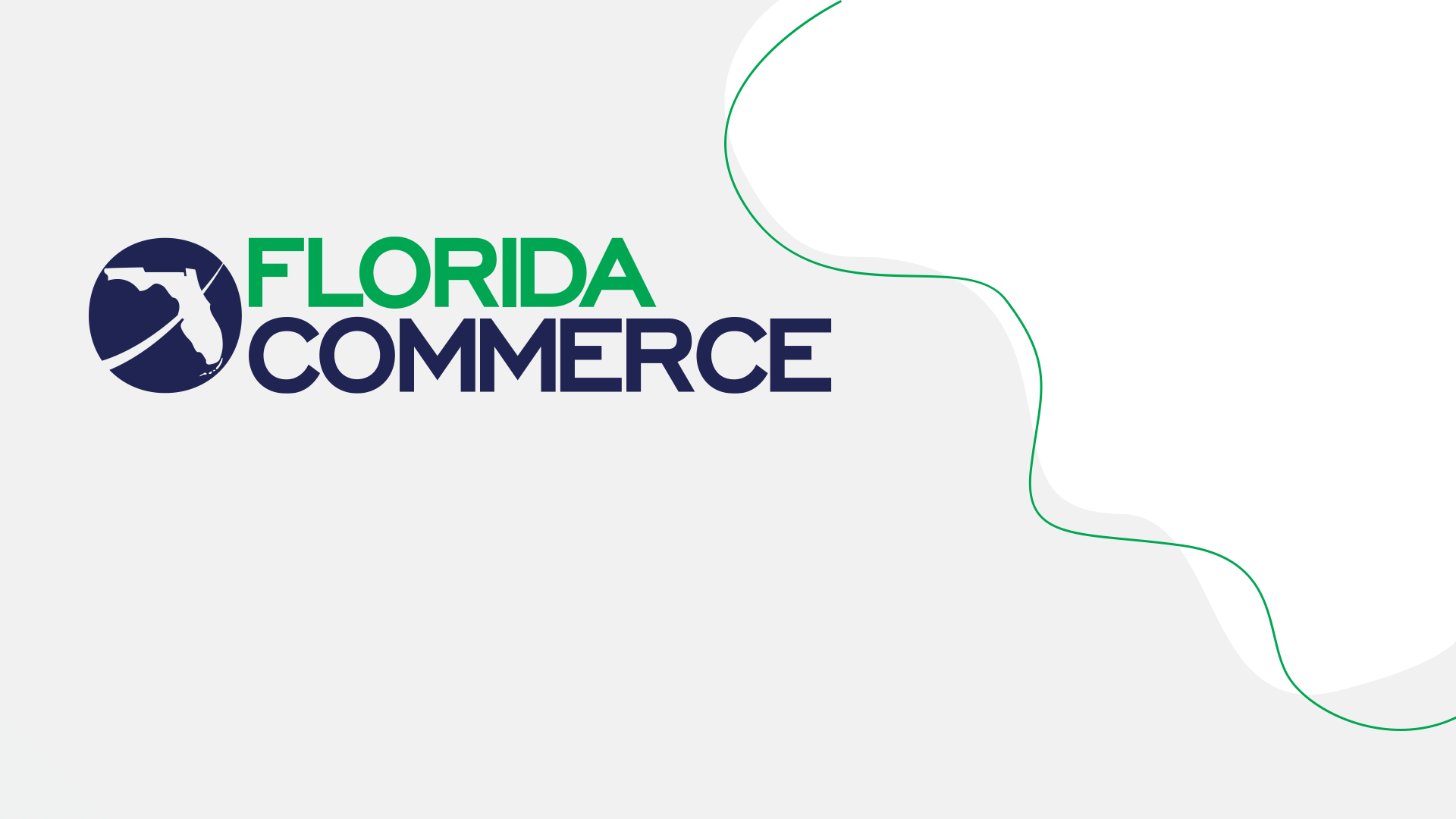 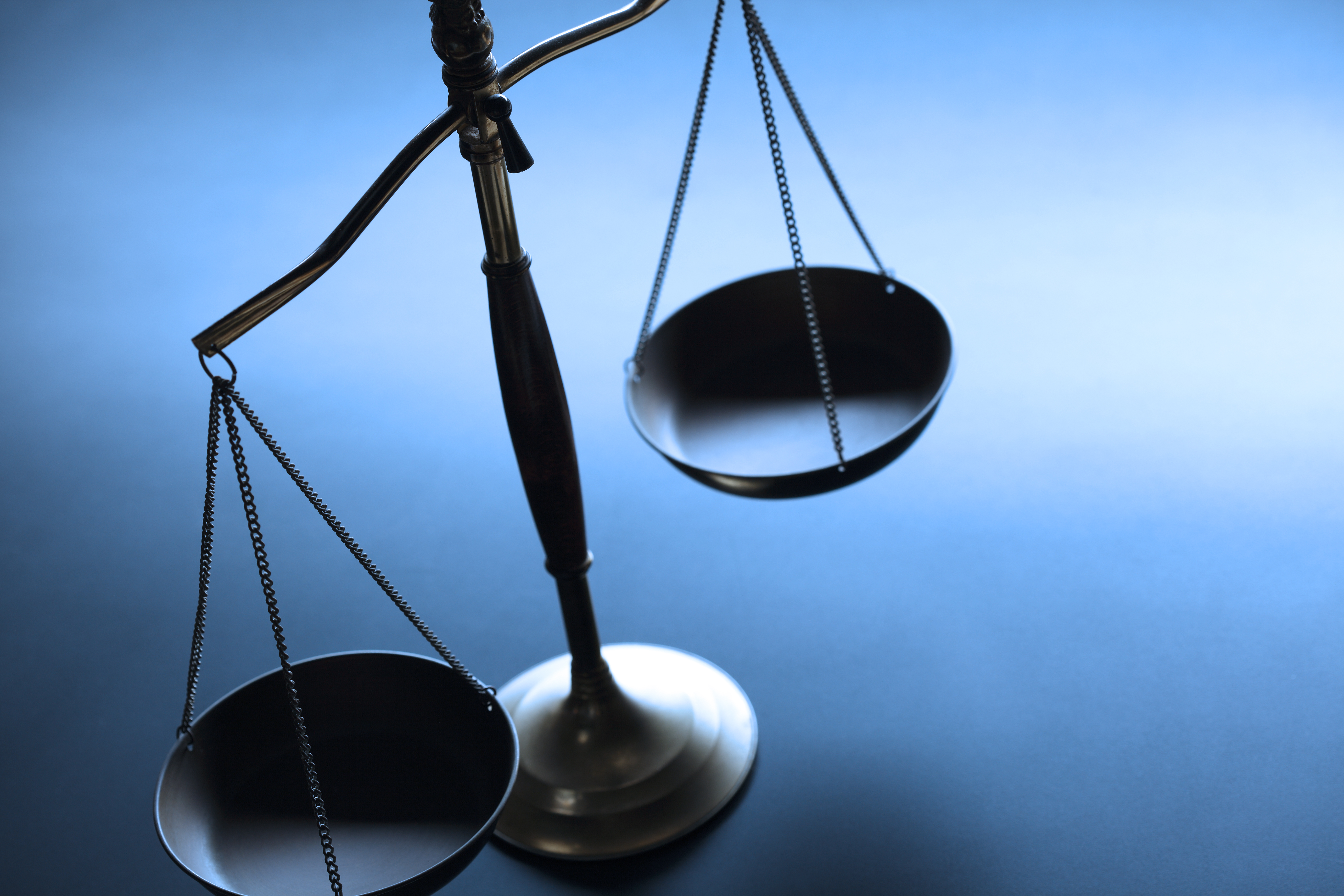 Program Reporting and Performance Measurement for One-Stop Employment and Workforce Information Services
Wagner-Peyser and VETS
Introduction – A New Name!
Wagner-Peyser and VETS-funded services have historically been referred to as the “public labor exchange” or “Employment Service”
Name changed to reflect much broader role in terms of service provision and each program’s relationship to the larger One-Stop service delivery system 
Now          
	One-Stop Employment and Workforce Information Services
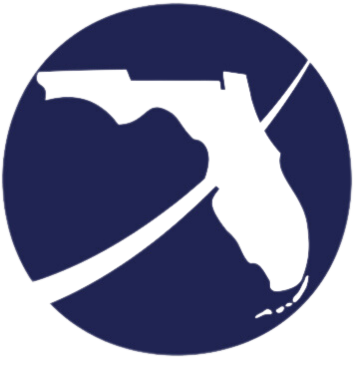 Introduction – Clarifying Accountability for PY 2005 and PY 2006
PY 2005 is a “baseline year” for both W-P and VETS; data collected during PY 2005 will be used to negotiate State performance levels that will be “applied” beginning PY 2006.
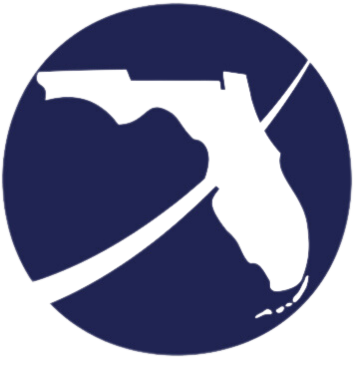 Introduction – References and Resources
ET Handbook No. 406 contains program reporting instructions for both funding sources
USDOL Common Measures Policy (TEGL 17-05)
www.doleta.gov/performance for direct info and/or links to reporting and performance-related updates, publications, and announcements
This is your primary website for performance-related information
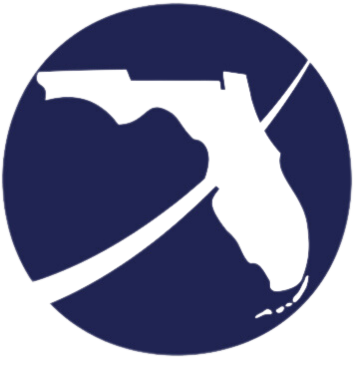 Introduction – References and Resources (cont’d)
Authorizing Legislation
Wagner-Peyser funded programs
Workforce Investment Act, Title III
VETS-funded programs
U.S. Code Title 38, Chapter 41
Jobs for Veterans Act (JVA) – P.L. 107-288
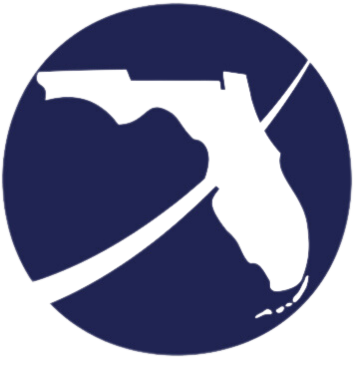 Introduction – JVA, LVERs, DVOPs, and VETS
“VETS-funded programs” are those authorized under Title 38 and through the Jobs for Veterans Act (JVA)
Although Local Veterans’ Employment Representatives (LVERs) and Disabled Veteran Outreach Program Representatives (DVOPs) were initially authorized under Title 38, the JVA added more structure and clarification regarding their roles and responsibilities
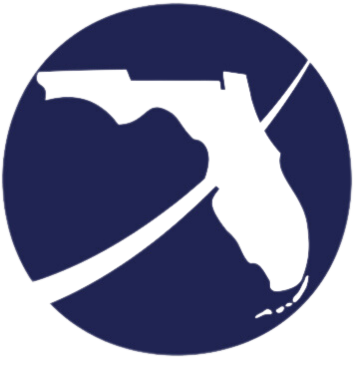 Program Reporting Requirements
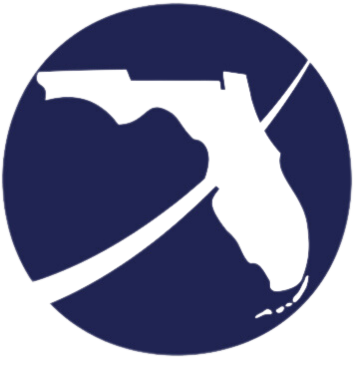 Required Program Reports
Wagner-Peyser
ETA 9002 (A through E)
VETS
VETS 200 series (A through C)
Report formats and specifications located in ET Handbook No. 406              
(a revised handbook will be published once we have a final reporting package)
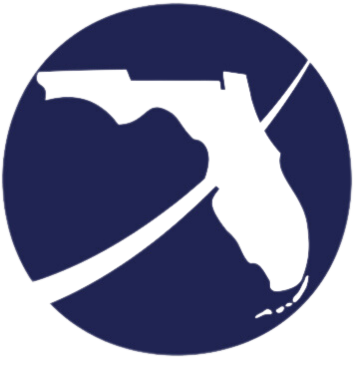 Wagner-Peyser ETA 9002 A-E Quarterly Reports
Five sections divided into three distinct areas:
Services (A and B) 
Outcomes (C and D)
Job Openings Received (E)
ETA 9002A – Services to all participants
ETA 9002B – Services to veterans, eligible persons and transitioning service members (TSMs)
ETA 9002B is a subset of the ETA 9002A, focusing on outcomes for populations of veterans
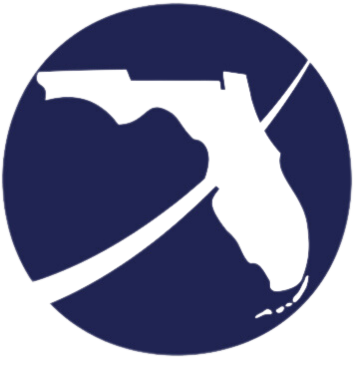 Wagner-Peyser ETA 9002 A-E Quarterly Reports (cont’d)
ETA 9002C – Performance outcomes and individuals who exit ("exiters") reported
ETA 9002D – Performance outcomes for veterans, eligible persons and TSMs
ETA 9002D is a subset of the ETA 9002C, focusing on outcomes for populations of veterans
ETA 9002E – Job openings received
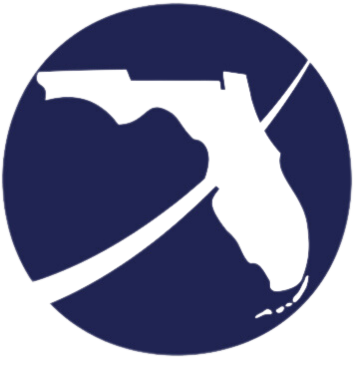 VETS 200 A-C Quarterly Reports
Reports contain similar elements as the ETA 9002 but only apply to the activities of participants who receive services from DVOP and LVER grant programs
(In essence, the VETS 200 reports are a subset of the ETA 9002 reports)
 VETS 200A – Services/outcomes provided by Disabled Veterans' Outreach Program (DVOP)
 VETS 200B – Services/outcomes provided by Local Veterans' Employment Representatives (LVERs)
 VETS 200C – DVOP/LVER services/outcomes combined (non-duplicative – each individual counts once)
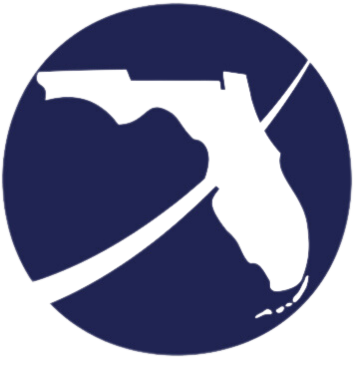 Reporting Schedule, Due Dates, and Methodology
Quarterly program reports are due no later than 45 days after the end of a quarter 
Since grants perform on a PY basis, the first quarter of the program year-based performance period  is July – September
Four most recent quarters of data are reported with each quarterly submission
This rolling four-quarter methodology has been in place since W-P/VETS measures were  first introduced in PY 2002
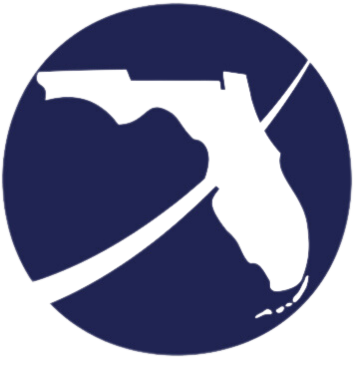 The Rolling Four-Quarter Methodology Explained
Take a look at the following, which could be considered a “rolling four-letter alphabet”


Notice that the first letter “drops off” so another letter can be added, creating the perception that the letters are “rolling”
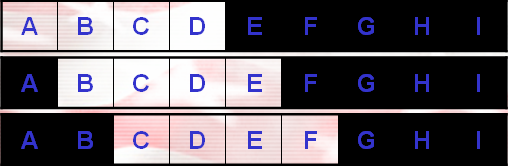 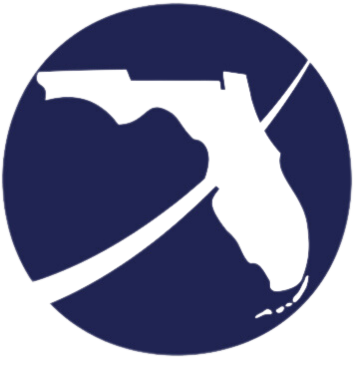 The Rolling Four-Quarter Methodology Explained (cont’d)
Rolling quarters operate much the same way:
We need four quarters of data at any given time so we can communicate in terms of “annual” results
The earliest quarter drops off so the next (most recent) quarter can be added
As this process continues, it creates a “rolling quarter” perception
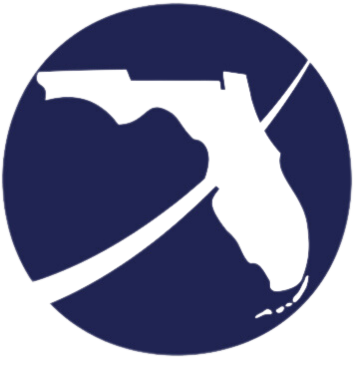 The Rolling Four-Quarter Methodology Explained (cont’d)
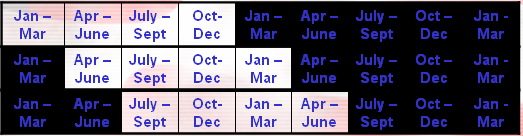 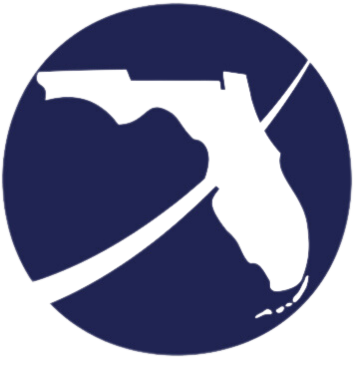 Reviewing Quarterly Data (ETA 9002 and VETS 200)
Reports consist of one data set that contains the four quarters of information, including information for the report quarter
To determine precise quarterly data, it would be necessary to look at the prior quarterly report and the current quarterly report to “extrapolate” that data
Who/What is included in reports
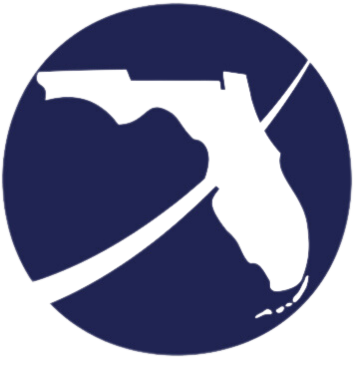 Who and What is included in Quarterly Reports
Who: Program reports include information on individuals currently being served (participants) in addition to individuals who already completed program services (exiters)
What: Program reports include information on services, activities and outcomes
“Reports are to include the most current data available for each reporting element”
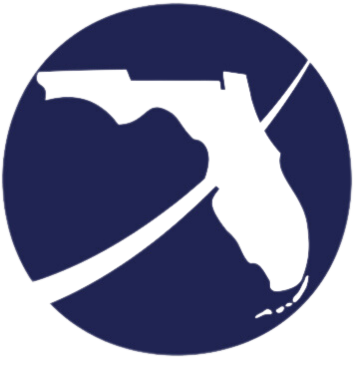 “Most Current Data Available”
Not all data is available at the same time
Participant data is available before exiter data
Exiter data is available before employment data
Employment data is available before retention or earnings
Therefore, reports contain different exit cohorts for the measures and other reporting elements
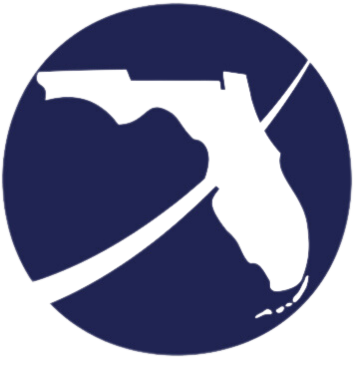 Reporting Changes and Clarifications
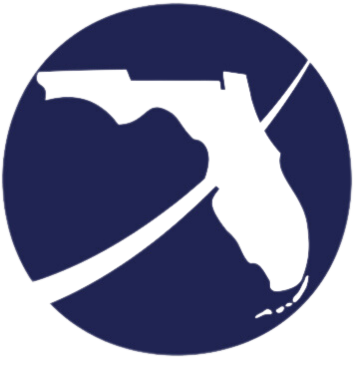 Reporting Changes and Clarifications: Overview
Changes/Clarifications effective 7/1/05
Additional Changes/Clarifications
Workforce Information
Self-Directed Job Search
Observations from Initial Quarterly Report Submissions
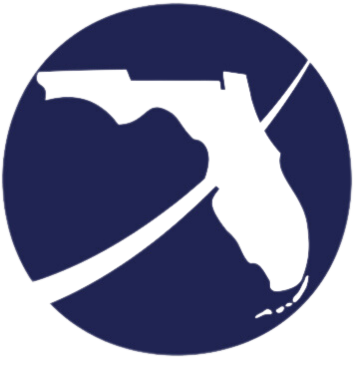 Changes Effective PY 2005
W-P and VETS
Collection of aggregate counts of participants and exiters
Collection of aggregate outcome data for adult common measures
Transitioning Service Members (TSMs) added to program reports
Reporting cohorts aligned with WIA reporting cohorts
Collection of workforce information – there’s been a change!
Some self-directed job search activities trigger participation while others do not (clarification) – there’s been a change!
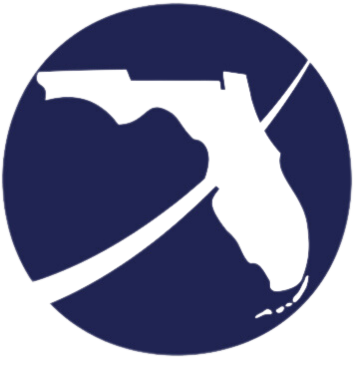 Changes Effective PY 2005 (cont’d)
W-P
Elimination of customer satisfaction reporting for W-P
Reporting on eligible veterans aligned with JVA
Job openings imported into state job bank from AJB excluded from 9002E
VETS
Elimination of reporting on each category of veteran by age grouping (e.g., campaign badge, disabled)
Collection of aggregate data on services to homeless veterans on the VETS 200C
“Intensive services” replaced “case management”
Outcomes for TSMs reported separately from outcomes for “veterans and eligible persons”
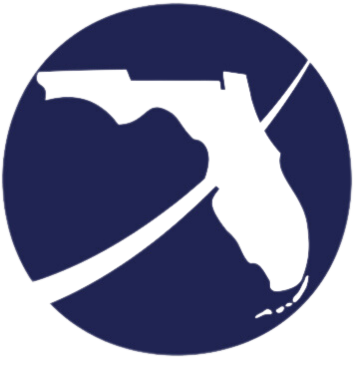 What’s been changed/clarified?
Re: Collection of Workforce Information
Although still required for W-P, this will no longer be required for VETS beginning PY 2006
Participation in Transition Assistance Program (TAP) workshops to replace receipt of workforce information
Re: Self-directed job search
The final guidance states that self-directed job search is a service, and individuals who use self-directed tools for job search are participants
Many implications, particularly for W-P
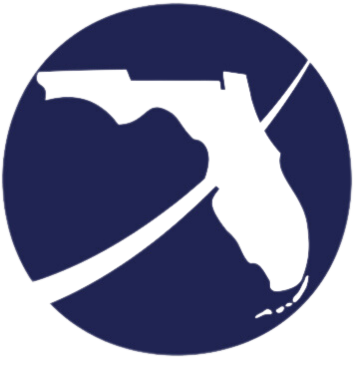 Observations from Initial Quarterly Report Submissions
Possible misunderstanding regarding workforce information –  confused with “career guidance”? there’s a difference!
The workforce information data element is about participants accessing labor market information in all its permutations and it’s about One-Stop staff providing or sharing workforce information with participants
Career guidance is interactive and can involve assessing an individual’s strengths and weaknesses, likes and dislikes and developing a plan/strategy
Career guidance can include the use of workforce information, including training needed for a particular job
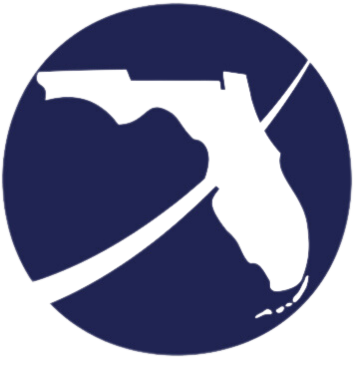 Participation, Exit and Related Terminology
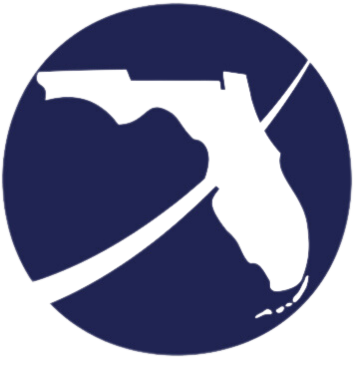 “Participant”
An individual determined eligible to participate in the program who receives a service funded by the program in either a physical location (e.g., One-Stop Center) or remotely through electronic technologies
Three components:
Determined eligible to participate in the program
Receives a funded service
In either a physical location or through electronic technologies
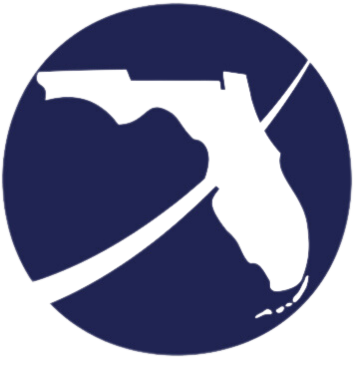 1. Program Eligibility
Wagner-Peyser
Universal Access of those eligible to work in the US
VETS
Program eligibility based on “veterans, eligible persons, and transitioning service members (TSMs)”
Veteran – served on active duty for 180 days or more and discharged/released under non-dishonorable conditions
Eligible Persons – spouse of a person who died on active duty or who died of a service-connected disability or the spouse of a 100% disabled veteran (service connected)
TSMs – service member in active-duty status (including separation leave) who is within 24 months of retirement or 12 months of separation
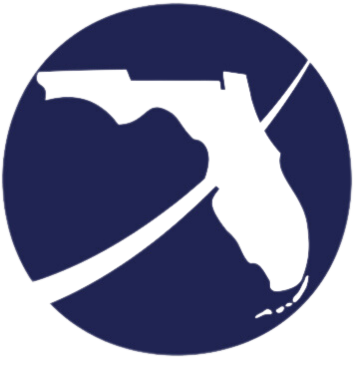 2. Program-Funded Services (W-P)
Since services are based on universal access, is everyone a participant?
Issues include the fact that receiving a “funded service” isn’t always clear-cut 
W-P often funds much of the One-Stop technologies that are accessed on-line and perhaps remotely
W-P also funds much of the One-Stop infrastructure
Example: swipe card technology
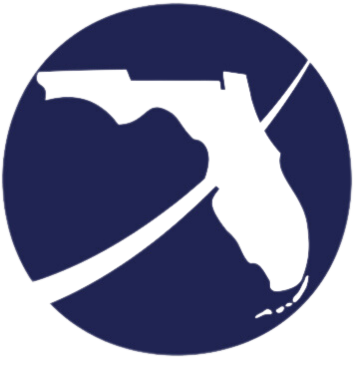 2. Program-Funded Services (VETS)
The determination of a participant is less complicated because all VETS-funded services are delivered by LVERs and DVOPs – by definition, services are staff-assisted

Issues include knowing which participants are already receiving services at the time of participation or during participation (from WIA or another partner/program)
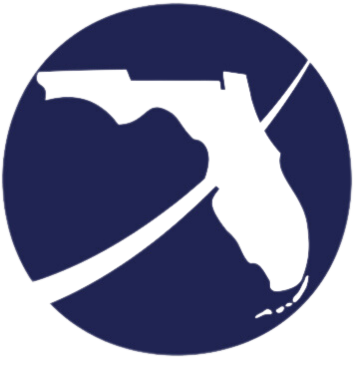 3. Accessing Services
Wagner-Peyser
Since there are no eligibility requirements, receipt of any funded service triggers participation; the challenge is that many services funded by W-P have no staff involvement
At a minimum, a unique identifier could be assigned, and the individual would be included in participant counts

VETS
Services accessed through LVERs and DVOPs
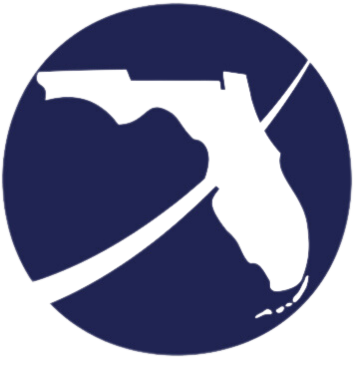 Other Terms Related to Participation
Participation Date:  Date of first program-funded service, which could be based on initial participation in a partner program
Another way of saying it’s possible to record an earlier date if services are being provided by a separate partner at the time of participation
Protocols must be in place because it impacts outcomes
Participation Quarter:  Calendar quarter containing the participation date 
Participant Cohort: Group of individuals who share the same participation quarter
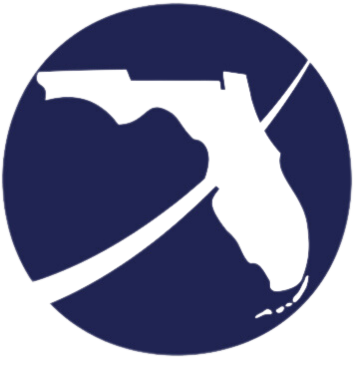 “Exiter”
An individual who hasn’t received a service (program or partner-funded) for 90 consecutive days and no future services are scheduled
Three components
Hasn’t received a service
For 90 consecutive calendar days
No future services scheduled
All adult common measures are “exit-based”
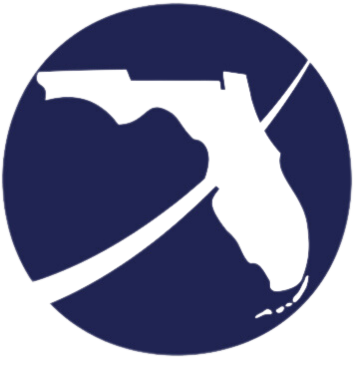 1. Hasn’t Received a Service3. No Future Services Scheduled
Some services can extend exit – others can’t
These can be program or partner-funded (tracking capability needed)
Services that can extend the exit date include
Additional assessment
Further training
Services that cannot extend the exit date include
Follow-up services
Regular participant contact
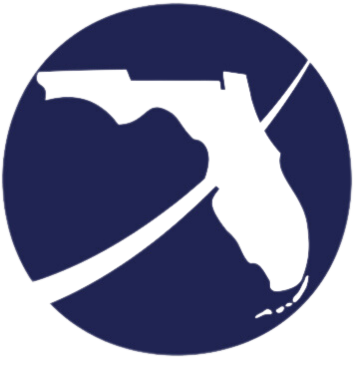 2. For 90 Consecutive Days
Valid gaps in service can extend the exit date as can additional services, which may be partner-funded
Issues include:
Policies and protocols to “flag” participants about to be exited due to lack of service
For those states able to track service delivery across multiple partners, grantees must at a minimum track participant services across the DOL-funded (ETA) required One-Stop partners until the participant exits all services
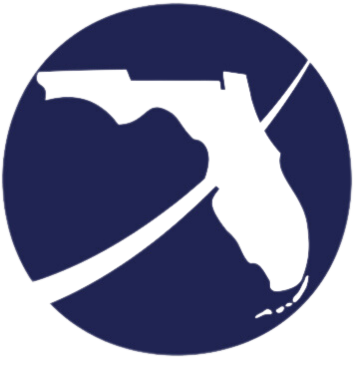 Caution: About Participation and Exit
All staff – particularly program staff and technology staff – need to have the same understanding of these terms 
There are consequences!
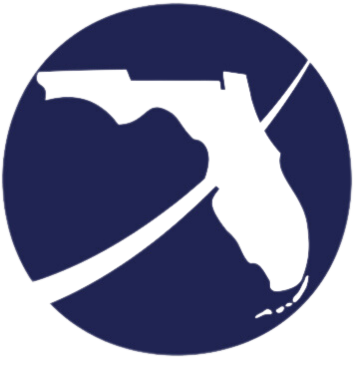 Exclusions from Performance Calculations
Two circumstances
Statutory exclusion (does not apply to W-P/VETS)
One of six conditions occur at exit or in the three-quarter measurement period following exit
Institutionalized
Deceased
Reservist called to active duty
Health/Medical or Family care
Relocated to residential or non-residential facility (youth only)
Missing/Invalid SSN
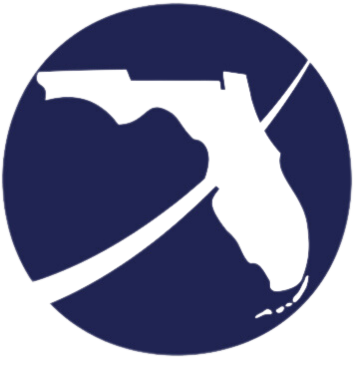 Applying Adult Common Measures to W-P/VETS
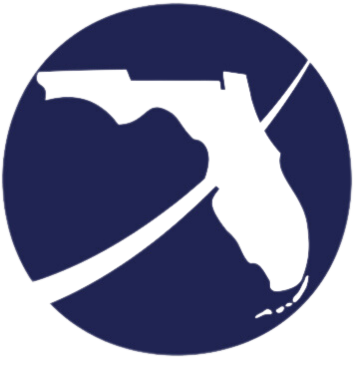 Applying Common Measures to W-P/VETS: Overview
Quarters are Critical
Allowable Data Sources
Adult Entered Employment Rate
Adult Employment Retention Rate
Adult Average Earnings
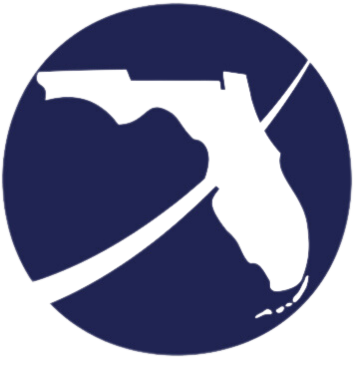 Quarters are Critical
All three Adult common measures use specific quarters as a frame of reference both in terms of who's included in calculations and defining specific outcomes 
Example (Who's Included): Adult Employment Retention is based on those employed in the first quarter after exit; those not employed in the first quarter after exit are not included in calculations
Example (Defining Outcomes): A positive outcome for this measure is based on employment in the 2nd and 3rd quarters after exit
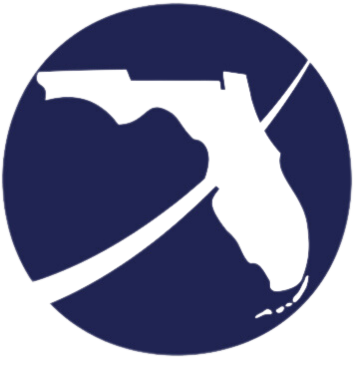 Allowable Data Sources
Wage records are the primary data source for demonstrating any positive outcome under the Adult common measures
Wage records from other sources considered equivalent (include administrative records from the U.S. Office of Personnel Management (OPM), Department of Defense (DOD) or US Postal Service, State Directory of New Hires 
Supplemental data can be used to demonstrate employment and retention  – but not earnings 
Florida has chosen not to include Supplemental DATA
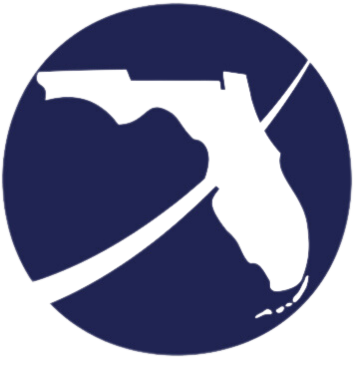 About Supplemental Data and W-P/VETS
From the ET Handbook No. 406:
“States should, however, weigh the benefit of establishing potentially expensive follow-up systems for customers who take advantage of core labor exchange services provided at a relatively low cost” 
A negligible outcome doesn’t justify the high cost
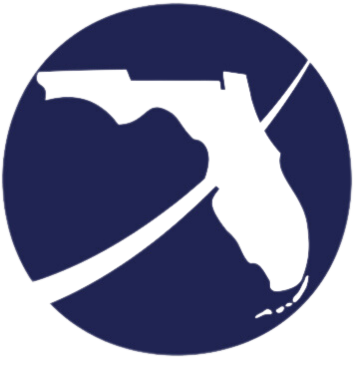 Entered Employment Rate
Definition: For those not employed at participation, the percentage employed in the 1st quarter after exit
Calculation: Of those not employed at participation…
Number employed in the 1st quarter after exit divided by
Number who exit during the quarter
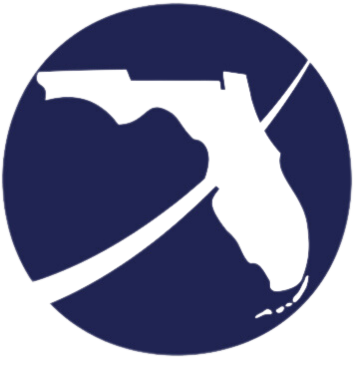 Entered Employment Rate
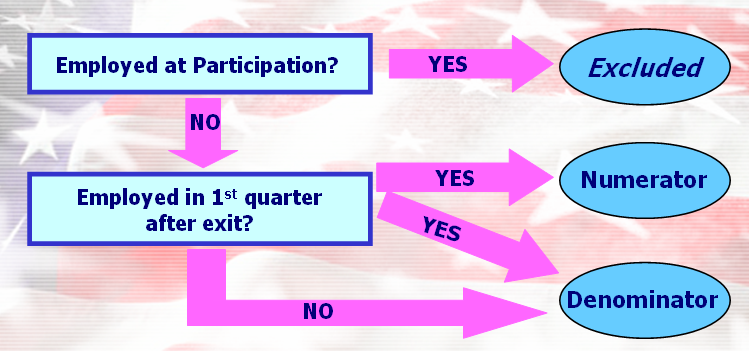 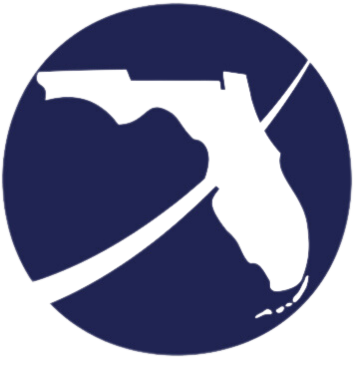 Highlights of Adult EER
Excludes adults employed at participation
Employment at participation is based on information collected from the individual – not wage records
Those who received a notice of termination or the employer has filed a WARN or similar notice are considered not employed and are included in calculations (applies to W-P only)
Transitioning Service Members (expected to retire within 24 months or separate within 12 months) are considered not employed and are included in calculations
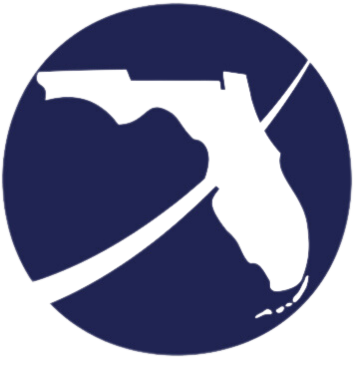 What changed?
THEN (before July 1, 2005)
Employment at registration based on wage records
Positive outcome meant employment with a new employer in either 1st or 2nd quarter after registration
VETS programs had two EERs (for all veterans, and for those who received staff-assisted services)
NOW
Employment at participation based on self-report
Positive outcome means employment with any employer in 1st quarter after exit
Excludes all participants employed at participation
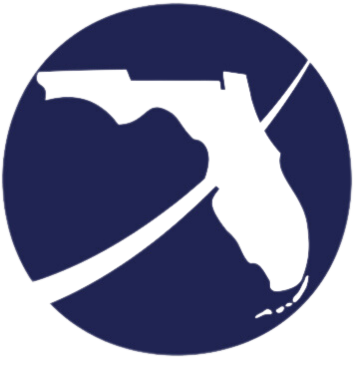 Employment Retention Rate
Definition: For those employed in the 1st quarter after exit, the percentage employed in the 2nd and 3rd quarter after exit
Calculation:  Of those employed in the 1st quarter after exit…
Number employed in the 2nd and 3rd quarter after exit divided by
Number who exit during the quarter
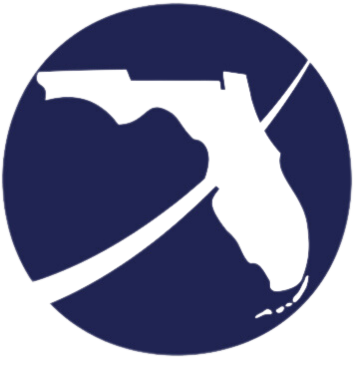 Employment Retention Rate
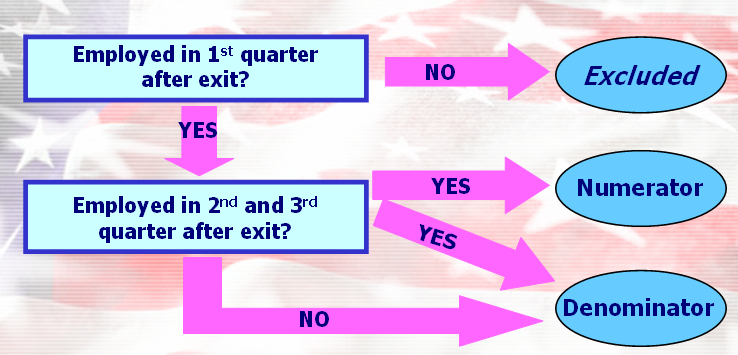 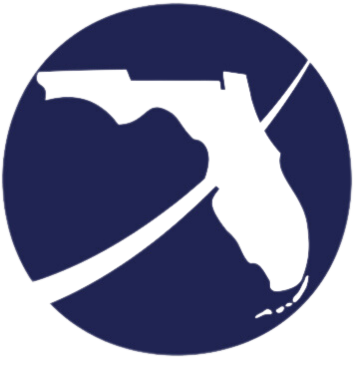 Highlights of Adult ERR
Includes all those employed in the 1st quarter after exit regardless of employment status at participation (this is the measurement cohort)
Positive outcome requires employment in two post-exit quarters (which does not have to be with same employer)
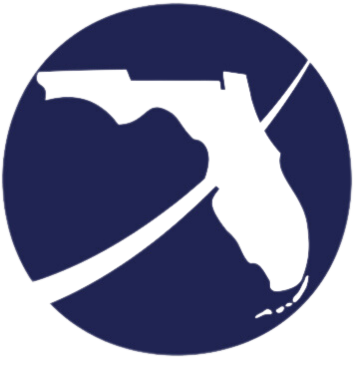 What changed?
THEN (before July 1, 2005)
Only those 19 and older were included (if they entered employment)
Positive outcome meant employment in 2nd quarter after entry to employment
Supplemental data not an option
NOW
ERR common measure not a subset of the EER; an adult could be included in ERR who was not included in the EER
All those employed in1st quarter after exit (regardless of age) included in Adult ERR
Positive outcome means employment in both 2nd and 3rd quarter after exit
Supplemental data
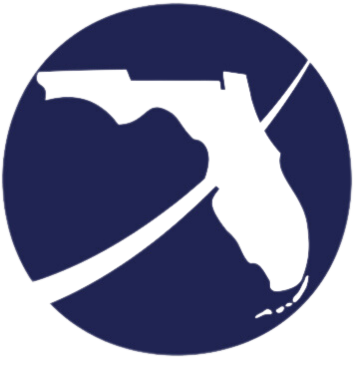 Adult Earnings
PY 2005 – Adult Earnings Change in accordance with changes effective July 1, 2005 (pre/post comparison)
PY 2006 – Adult Average Earnings based on a post-program assessment of average earnings
Pre-program earnings no longer part of calculations
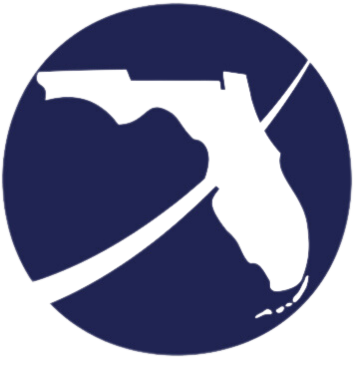 Average Earnings
Definition: For those employed in the 1st , 2nd and 3rd quarter after exit, average six-month earnings in the 2nd and 3rd quarter after exit
Calculation: Of those employed in the 
	1st , 2nd and 3rd quarters after exit…
Earnings from the 2nd and 3rd quarter after exit divided by
Number who exit during the quarter
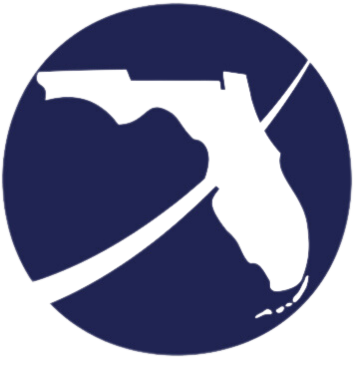 Average Earnings
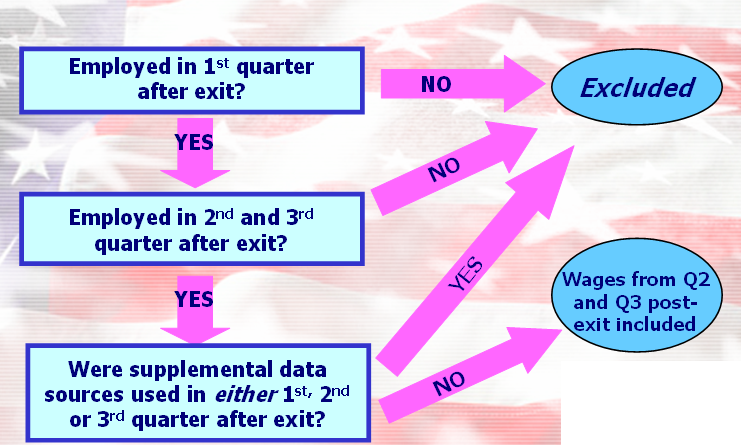 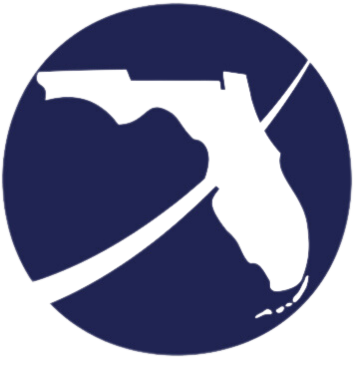 Highlights of Adult Average Earnings
Outcome focused on earnings is an entirely new measure for both W-P/VETS as of 7/1/05
Includes those employed in 1st quarter after exit who are also employed in 2nd and 3rd quarter after exit 
Based on total gross earnings in 2nd and 3rd quarter after exit for all those employed in the 1st quarter after exit 
Only allowable data source is wage records; no supplemental data*
Those whose employment was determined based on supplemental data are excluded from earnings
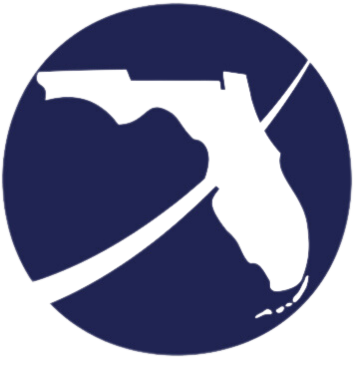 What changed?
Beginning PY 2006
No longer a before and after comparison of six months of gross earnings (2nd and 3rd quarters prior to participation and after exit)
Only post-program earnings included
The measurement cohort  consists of all adults employed in the first, second and third quarters after exit
THEN (after July 1, 2005)
Earnings was a new measure for W-P/VETS beginning 7/1/05.  As in the case of other programs serving adults, the first “version” of the earnings common measure involves a before and after comparison of pre- and post-program earnings
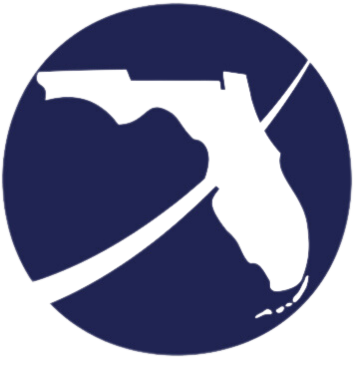 ETA 9002 and VETS 200 Reports Summary
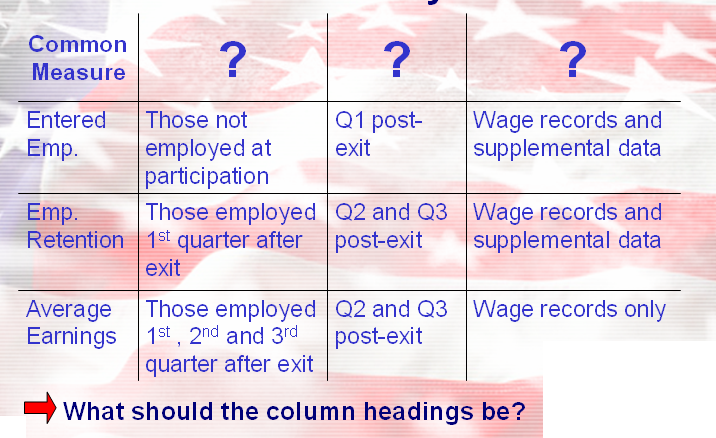 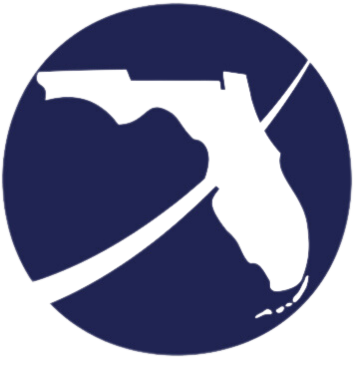 Contact Us
Thank You.
If you have questions or comments about this presentation, please contact us.
Jim Cadwallader
Email:  jim.cadwallader@commerce.fl.gov
Phone: 850-245-7432
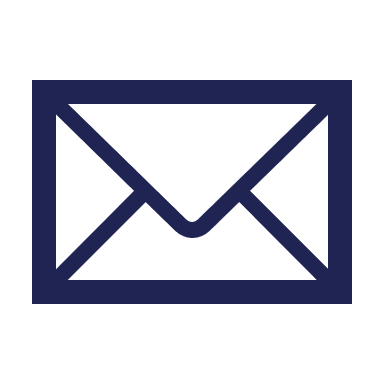 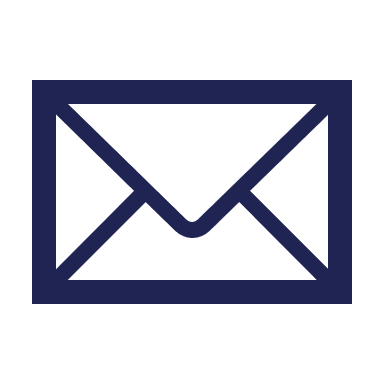 Joan Losiewicz
Email:  joan.losiewicz@commerce.fl.gov
Phone: 850-245-7422
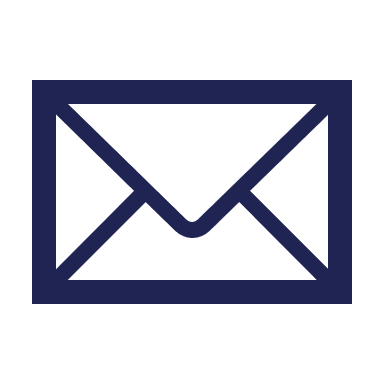 Ken McDonald
Email:  ken.mcdonald@commerce.fl.gov
Phone: 850-245-7412
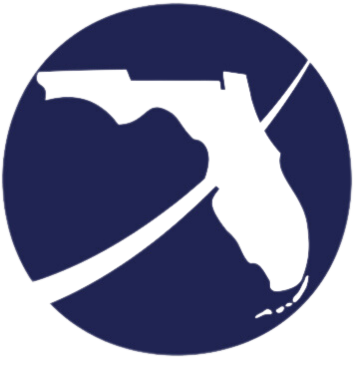